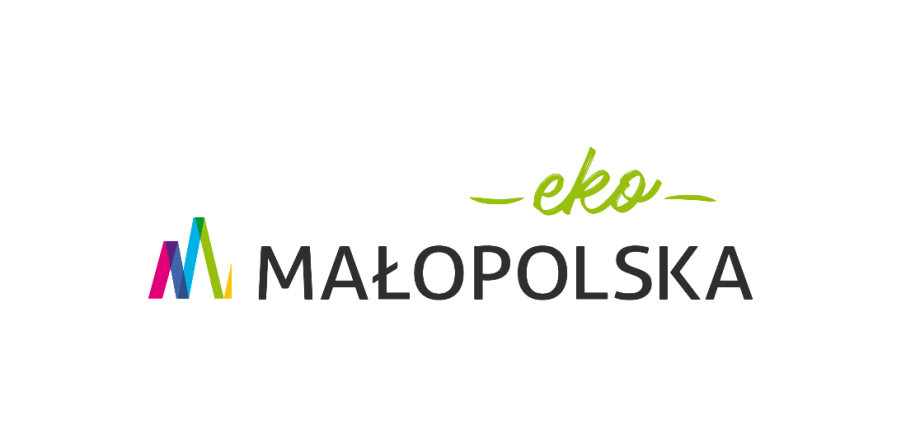 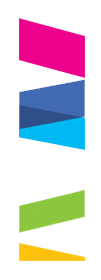 Spotkanie informacyjne w sprawie
Programu Ochrony Powietrza 
dla Województwa Małopolskiego
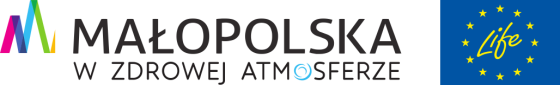 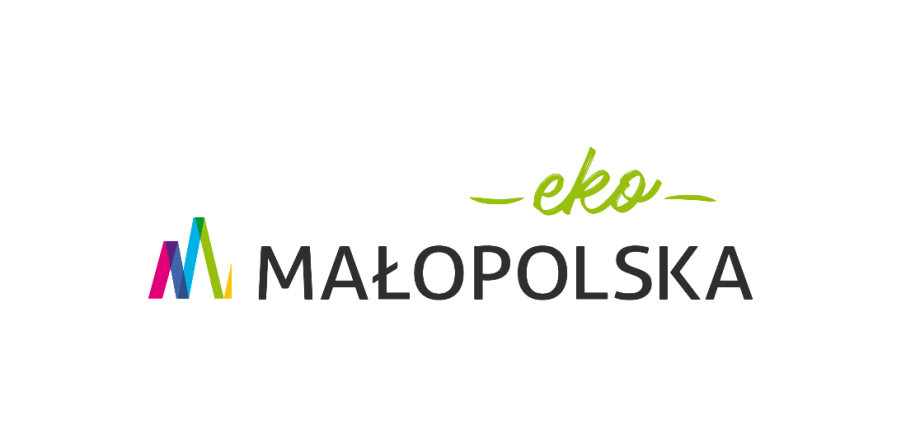 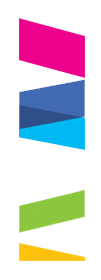 Ramowy plan spotkania
Powitanie uczestników spotkania
Prezentacja w sprawie Programu ochrony powietrza dla Województwa Małopolskiego
Panel dyskusyjny – możliwość zadawania pytań do treści POP
Część finansowa – m.in. Informacja o przekazaniu środków po II Fazie Projektu Zintegrowanego LIFE
Podsumowanie i zakończenie spotkania.
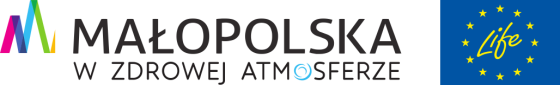 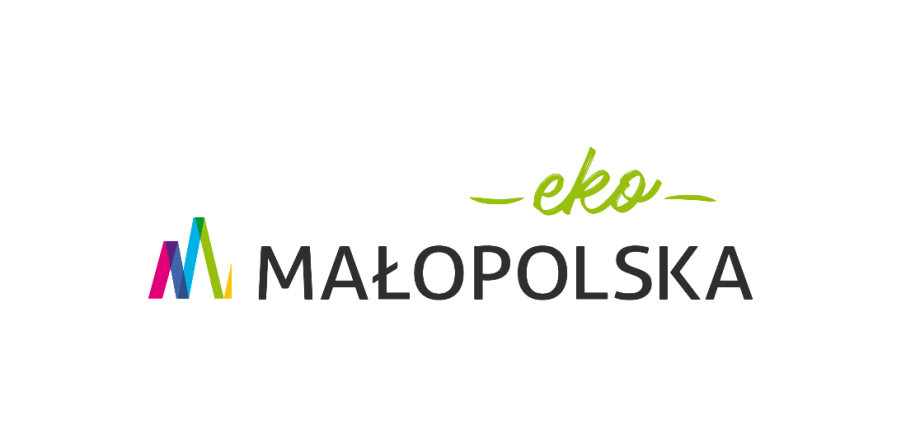 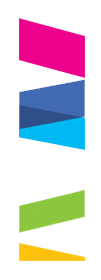 Wymogi prawne
Zgodnie z Dyrektywą CAFE oraz ustawą Prawo ochrony środowiska celem Programu jest poprawa jakości powietrza w jak najkrótszym czasie. 
Zgodnie z wyrokiem Trybunału Sprawiedliwości UE (wyrok został wydany ze względu na przekroczenia norm jakości powietrza w Polsce) działania muszą być adekwatne do poziomu zanieczyszczeń i jak najszybciej mają doprowadzić do osiągnięcia dopuszczalnych poziomów zanieczyszczeń. 
Zgodnie z nowelizacją ustawy Prawo ochrony środowiska województwa mają czas do 30 września 2020 r. na przyjęcie nowych programów ochrony powietrza.
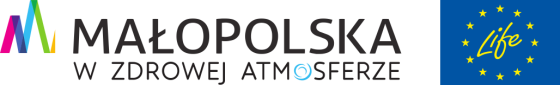 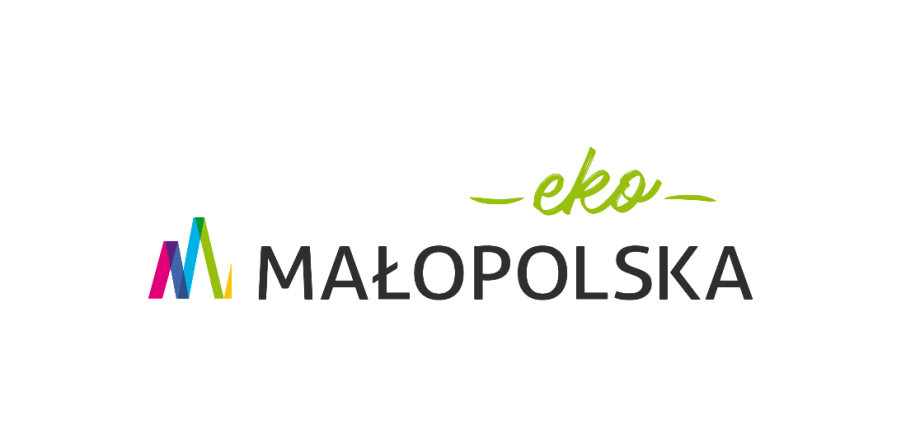 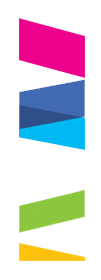 Diagnoza jakości  powietrza
W latach 2013-2018 na obszarze Małopolski zlikwidowano 43,6 tys. kotłów i pieców wykorzystujących paliwa stałe. Ponad połowa z tej ilości to paleniska zlikwidowane w samym Krakowie (22,5 tys.). 

Poprawa jakości powietrza w Krakowie i Małopolsce szczególnie widoczna jest w okresie grzewczym od października do marca. Średnie stężenie pyłu PM10 między sezonem zimowym 2014-2015 a sezonem 2019-2020 spadło w Małopolsce o 30%, natomiast w Krakowie aż o 45%.

Ilość szkodliwych substancji w powietrzu w dalszym ciągu przekracza dopuszczalne i docelowe poziomy we wszystkich strefach ochrony powietrza. W ocenie GIOŚ za rok 2018 i 2019 przekroczone zostały poziomy dopuszczalne i docelowe pyłu PM10, PM2.5, benzo(a)pirenu, a w Krakowie dodatkowo dwutlenku azotu.
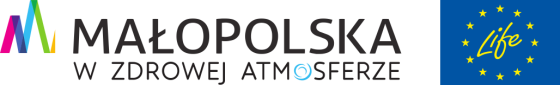 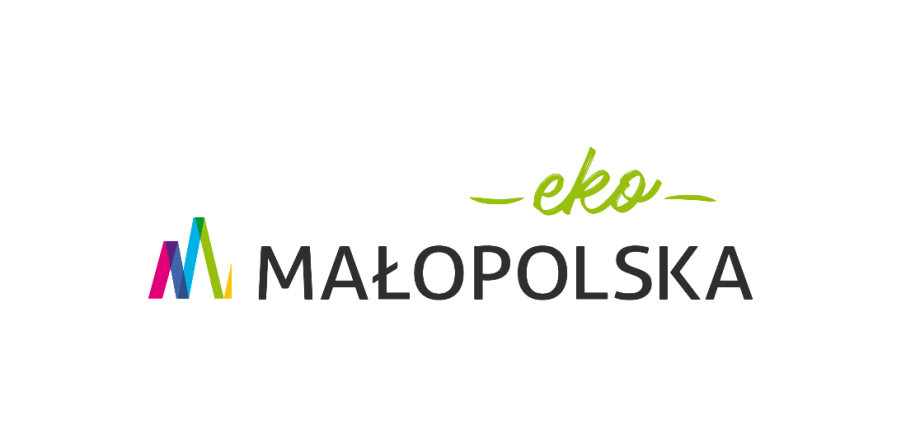 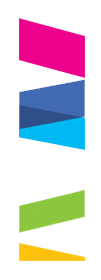 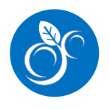 Program Ochrony Powietrza dla Małopolski
Obowiązuje od 27 października 2020 r.
Główny cel: poprawa jakości powietrza w Małopolsce
Sposoby jego osiągnięcia: znacząca redukcja emisji pyłów zawieszonych w atmosferze do roku 2023 oraz benzo(a)pirenu do roku 2026
Zadania samorządów: wskazanie mieszkańcom sposobów lepszego wykorzystania rządowych instrumentów, jak program Czyste Powietrze, oraz pełna realizacja uchwał antysmogowych dla Krakowa i Małopolski
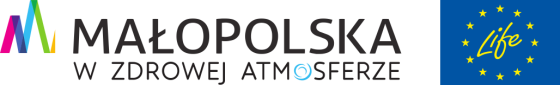 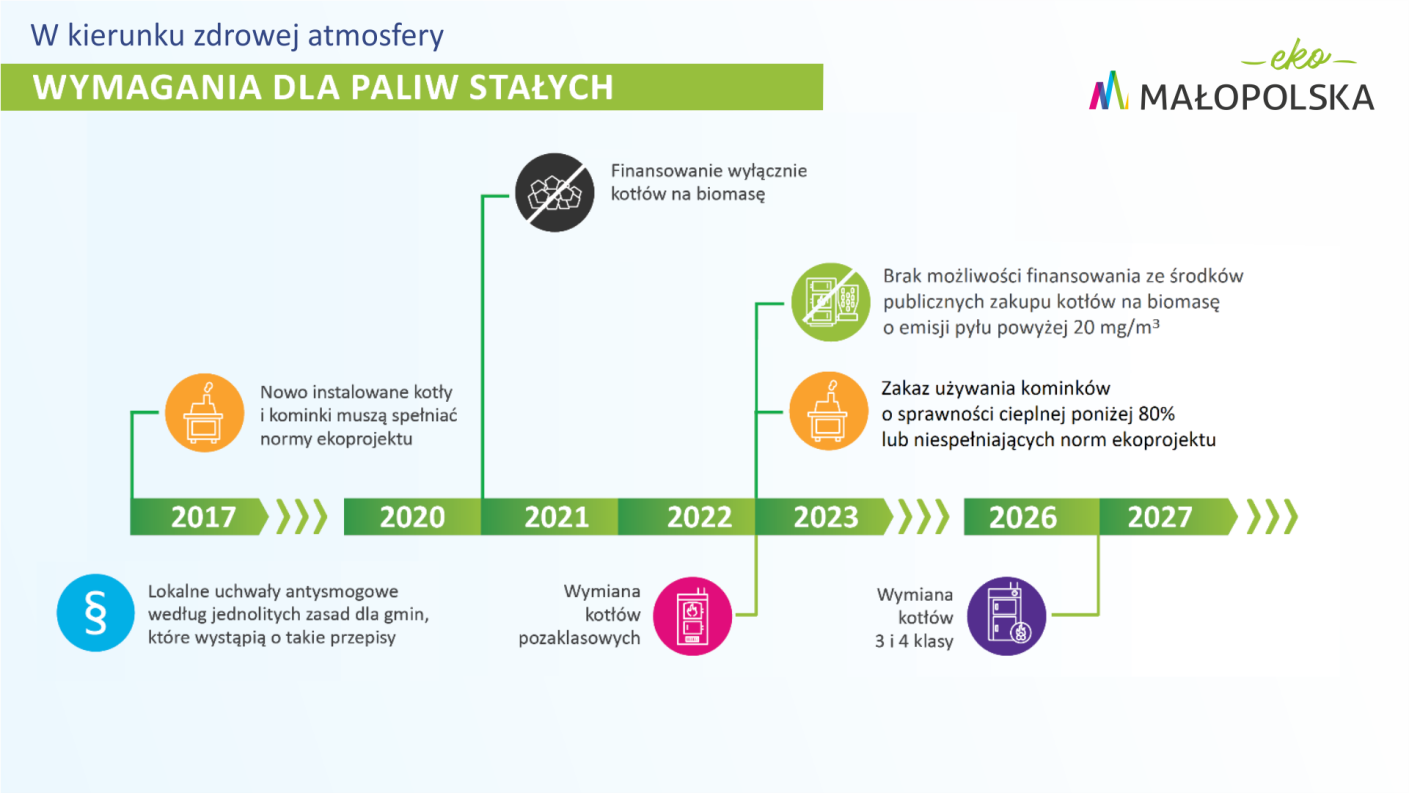 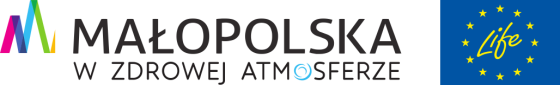 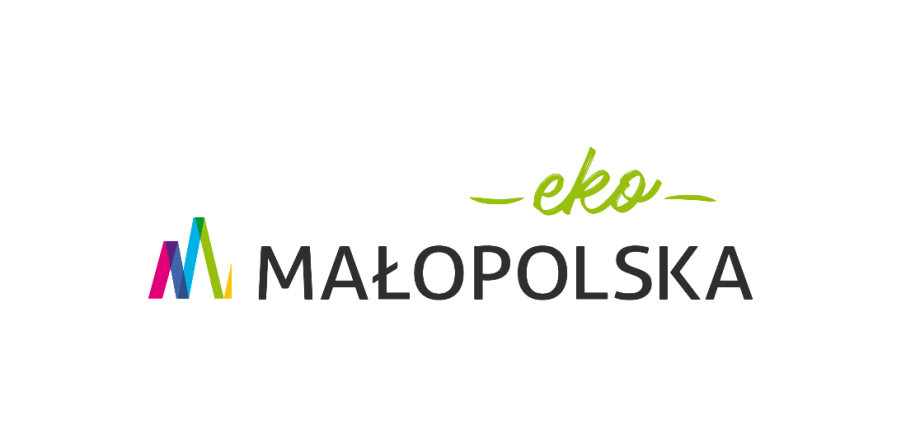 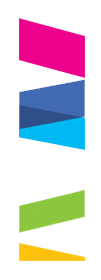 Program ochrony powietrza wymaga większego zaangażowana samorządów w:
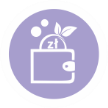 Pomoc mieszkańcom w skorzystaniu z dofinansowań do wymiany źródeł ogrzewania
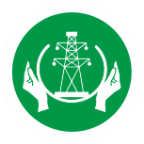 Pomoc osobom dotkniętym tzw. ubóstwem energetycznym
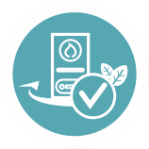 Prowadzenie kontroli pieców
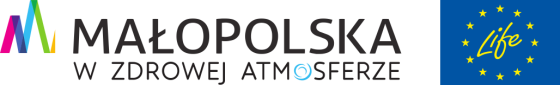 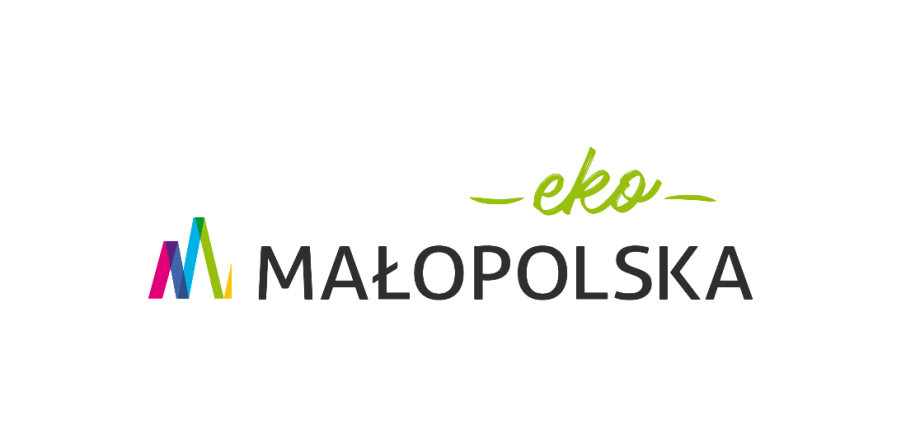 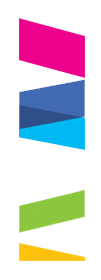 Najważniejsze działania określone w POP:
Główne zadania gmin:
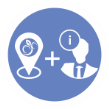 Utworzenie Punktów Obsługi programu Czyste Powietrze oraz stanowiska ekodoradcy we wszystkich gminach
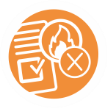 Przygotowanie spisu wszystkich źródeł ogrzewania w gminach, co pozwoli na efektywne wdrażanie strategii ochrony powietrza i wsparcie obszarów wymagających pomocy
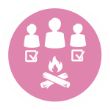 Kontrole spalania odpadów – w ciągu 12 godzin od zgłoszenia, przygotowanie procedury kontroli palenisk pod kątem przestrzegania uchwały antysmogowej i zakazu spalania odpadów.
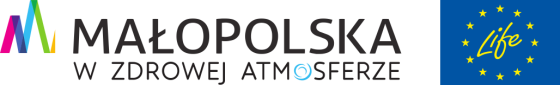 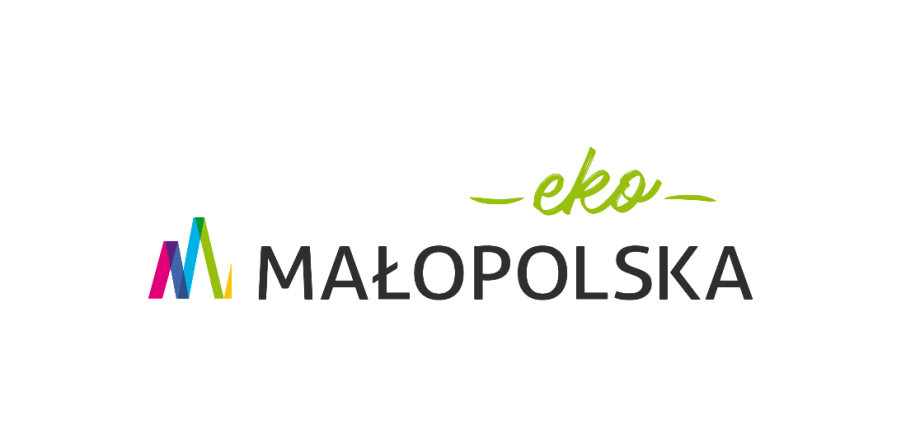 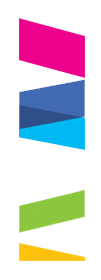 Główne zadania gmin:
Promowanie wykorzystania odnawialnych źródeł energii poprzez zapewnienie dofinansowania dla OZE, a także wykorzystania „zielonej energii” w budynkach użyteczności publicznej
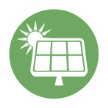 Zamieszczenie na stronie internetowej gminy informacji o aktualnej jakości powietrza, odnośników do aplikacji Ekointerwencja i programu Czyste Powietrze
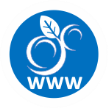 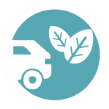 Rekomendacja utworzenia strefy czystego transportu w Krakowie po wejściu w życie przepisów krajowych
Rekomendacja przeznaczenia od roku 2021 co najmniej 1% dochodów własnych gmin na działania związane z ochroną powietrza, część tej sumy ma być wykorzystana w programach osłonowych dla mieszkańców
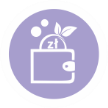 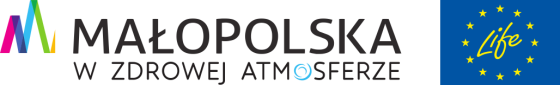 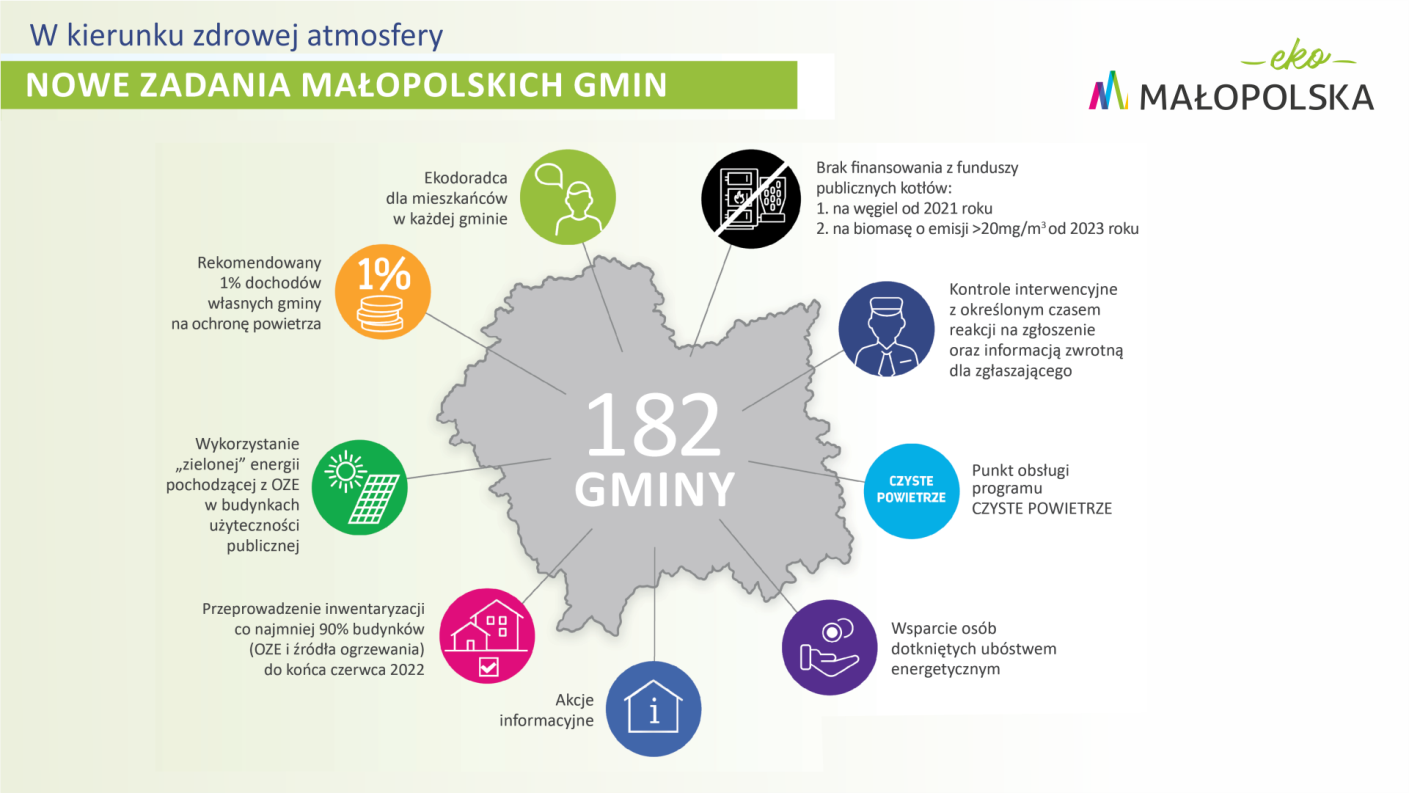 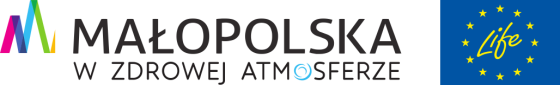 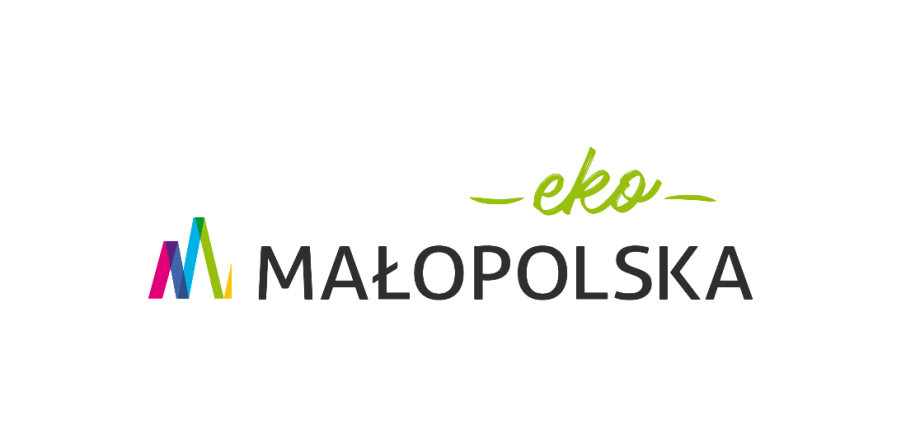 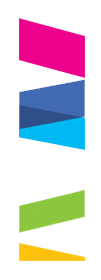 Główne zadania powiatów
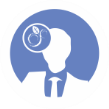 zatrudnienie do 30 czerwca 2021 r. ekodoradcy ds. klimatu
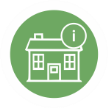 prowadzenie akcji informacyjnych o wymaganiach uchwał antysmogowych w ramach wydawania pozwoleń na budowę i przyjmowania zgłoszeń budynków
zamieszczenie na stronie internetowej powiatu informacji o aktualnej jakości powietrza, 	odnośników do aplikacji Ekointerwencja i programu Czyste Powietrze
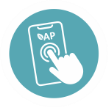 Rekomendowane jest przeznaczenie od 2021 roku w ramach budżetu powiatu co najmniej 0,5% dochodów własnych na działania związane z ochroną powietrza
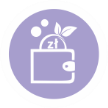 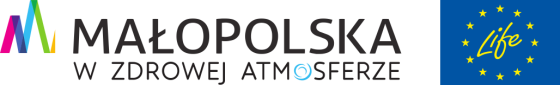 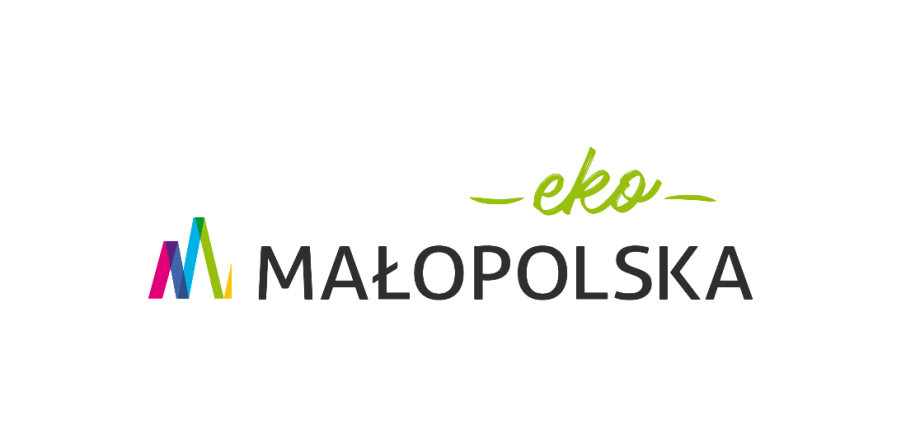 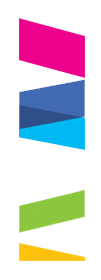 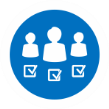 Zadania samorządu województwa
Zwiększenie dostępu do informacji o emisjach przemysłowych i awariach dzięki utworzeniu specjalnej aplikacji oraz utrzymanie aplikacji ekointerwencja
Zapewnienie środków w ramach nowego RPO na lata 2021-27 m.in. na zatrudnienie ekodoradców, doposażenie straży międzygminnych
Prowadzenie szkoleń dla gmin i powiatów
Prowadzenie społecznych kampanii edukacyjnych oraz informacyjnych wraz z przygotowaniem materiałów do wykorzystania przez gminy
Przeznaczenie 0,5 proc dochodów własnych na ochronę klimatu
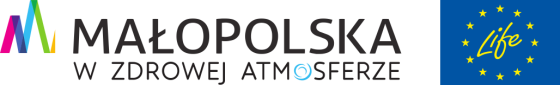 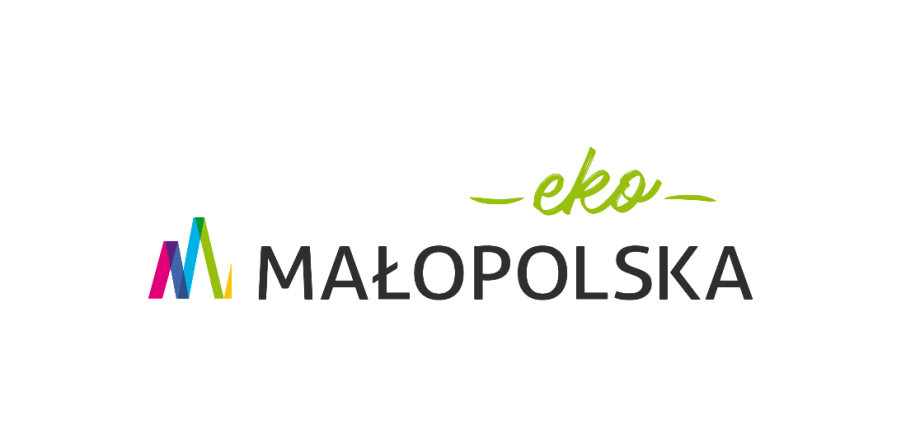 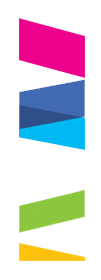 Stopnie zanieczyszczenia powietrza
POP wprowadza trzy stopnie zagrożenia zanieczyszczeniem powietrza.
Wytyczne do ich ustalenia zostały skonsultowane z Głównym Inspektoratem Ochrony Środowiska:
1. stopień  – gdy średnia stężenia pyłu PM10 z ostatnich 12 godzin przekroczy 80 µg/m3
2. stopień  – ogłaszany przez GIOŚ – gdy istnieje ryzyko przekroczenia wartości średniego                        dobowego stężenia pyłu PM10 – 100 µg/m3 (tzw. poziom informowania)
3. stopień  – ogłaszany przez GIOŚ – gdy istnieje ryzyko przekroczenia wartości średniego                        dobowego stężenia pyłu PM10 – 150 µg/m3 (poziom alarmowy).
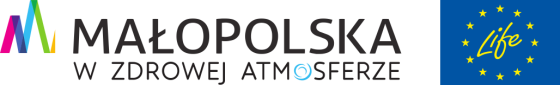 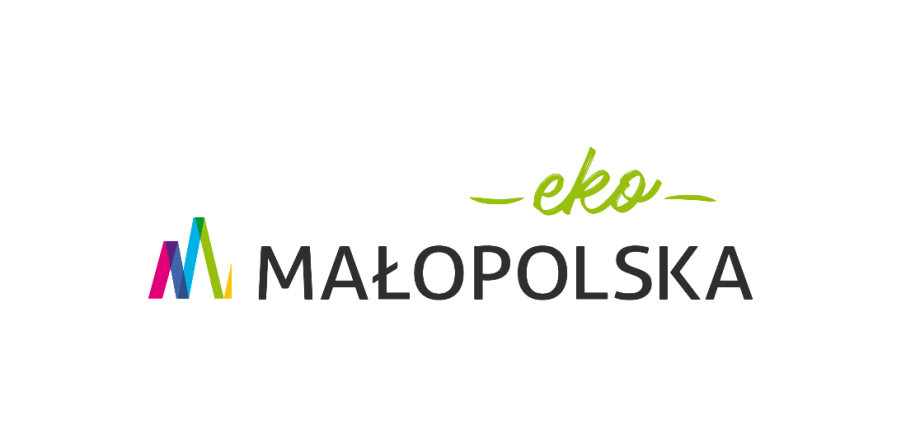 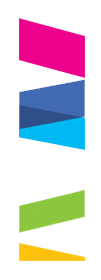 Stopnie zanieczyszczenia powietrza
Każdy z trzech stopni zanieczyszczenia powietrza oznacza zakaz palenia w kominkach na paliwo stałe, o ile nie są one jedynym źródłem ogrzewania domu. Ostatnia regulacja nie dotyczy Krakowa, gdzie zakaz używania paliw stałych obowiązuje już od ponad roku. 

W przypadku przekroczenia 2. i 3. stopnia wprowadzone będą działania zaradcze, np. intensywne kontrole przestrzegania zakazu spalania odpadów, zakaz aktywności dzieci i młodzieży na zewnątrz.
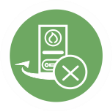 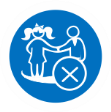 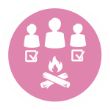 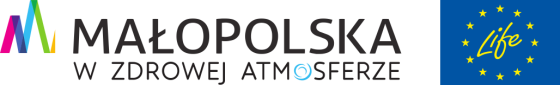 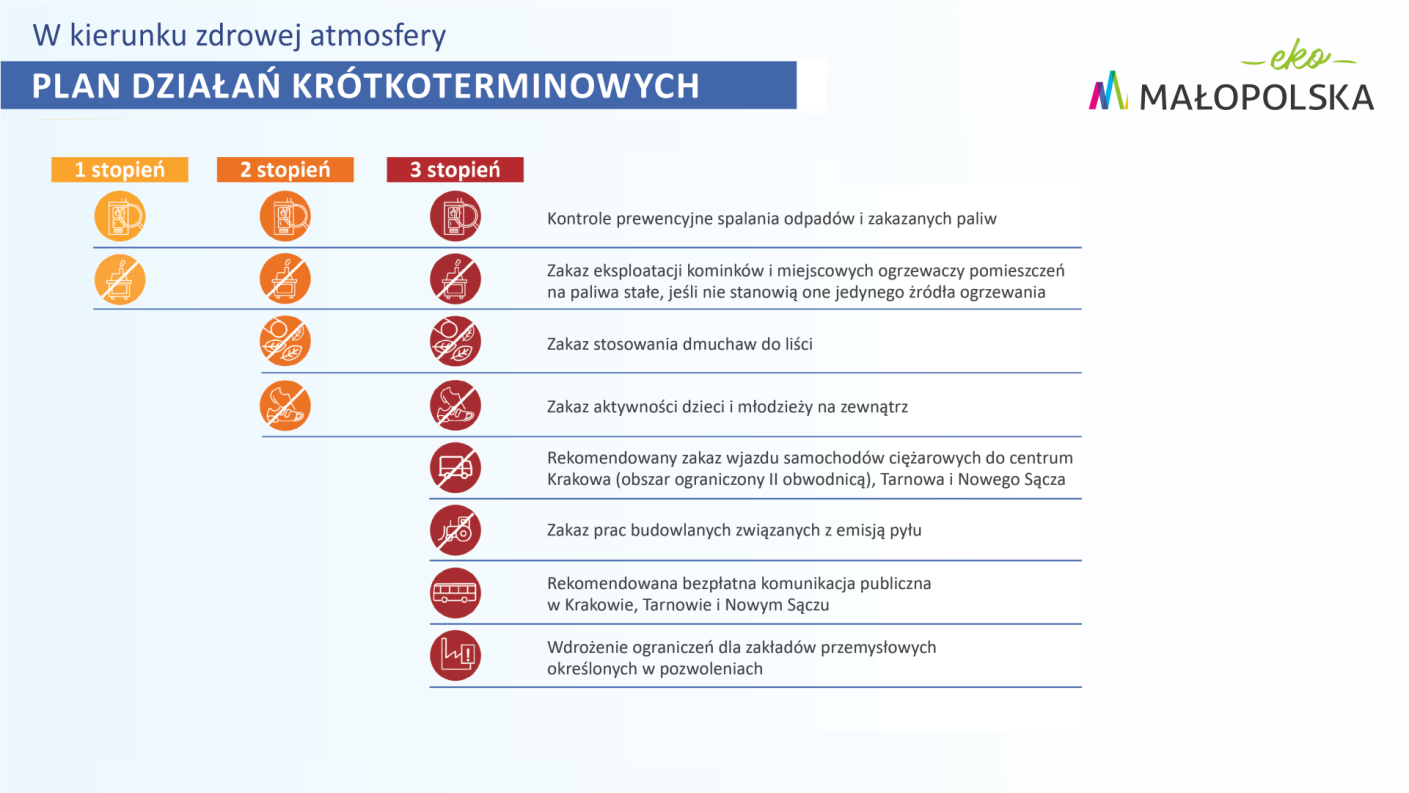 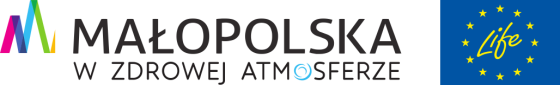 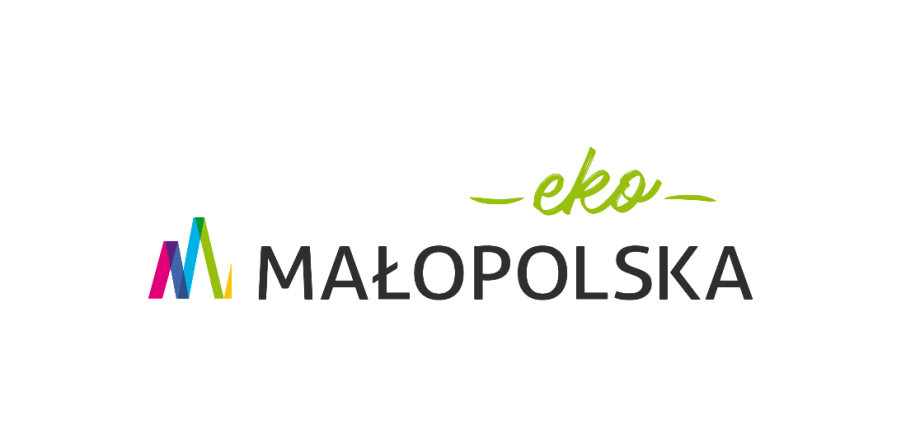 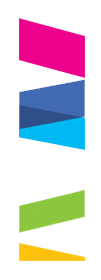 Najważniejsze korzyści dla mieszkańców Małopolski, płynące z wdrożenia POP to:
fachowe porady związane z wymianą pieca zapewnione przez ekodoradcę zatrudnionego w każdej gminie. Te gminy w których zatrudniony jest ekodoradca dotychczas wymieniły znacznie więcej kotłów niż pozostałe gminy. W latach 2016-2019 gminy LIFE (55) wymieniły 32 289 kotłów, a pozostałe (127) wymieniły 16 165 starych wysokoemisyjnych urządzeń. 
łatwiejszy dostęp do programów dotacyjnych – punkt obsługi klienta Programu Czyste Powietrze w każdej gminie
szybkie reakcje służb kontrolnych na zgłoszenia interwencyjne spalania śmieci – docelowo w ciągu maksymalnie 12 godzin od zgłoszenia 
bieżący dostęp do informacji o jakości powietrza – informacja dostępna na stronach internetowych gmin i miast
powszechny dostęp do edukacji ekologicznej dzięki działaniom ekodoradców
dostęp do informacji o zanieczyszczeniach z zakładów przemysłowych
wsparcie osób dotkniętych ubóstwem energetycznym np. poprzez tworzenie programów dopłat do kosztów ogrzewania.
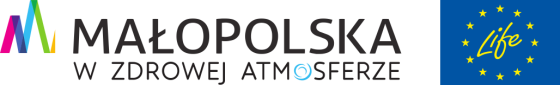 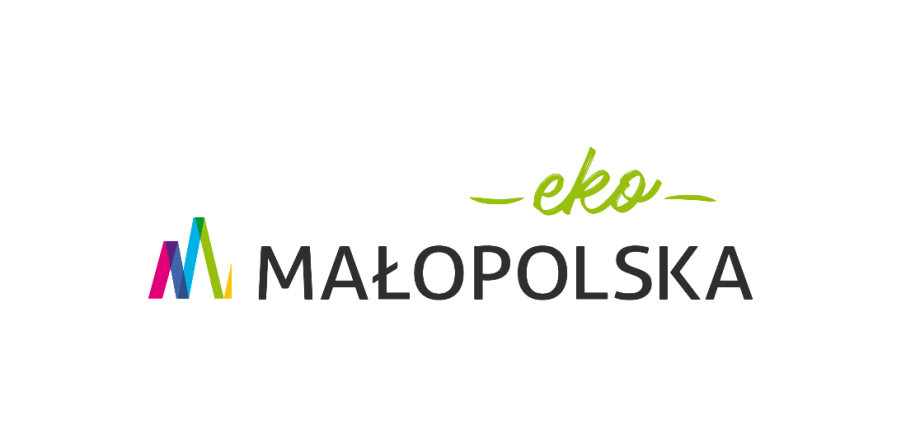 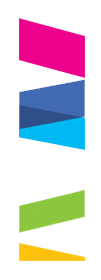 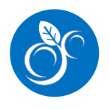 Dlaczego POP jest ważny dla każdego z nas?
Światowa Organizacja Zdrowia stawia zanieczyszczenie powietrza i zmiany klimatu na pierwszym miejscu wśród 10 największych zagrożeń zdrowia na świecie. Są one przyczyną 3 mln zgonów rocznie na ziemi 
smog przyczynia się co roku do śmierci 40 000 osób w Polsce (to np. liczba mieszkańców Oświęcimia)
oddychanie zanieczyszczonym powietrzem znacznie zwiększa ryzyko ciężkiego przebiegu zakażenia covid-19
smog atakuje nie tylko płuca i układ oddechowy, ale także serce, układ nerwowy, obniża odporność, koncentrację i płodność.
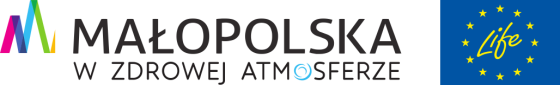 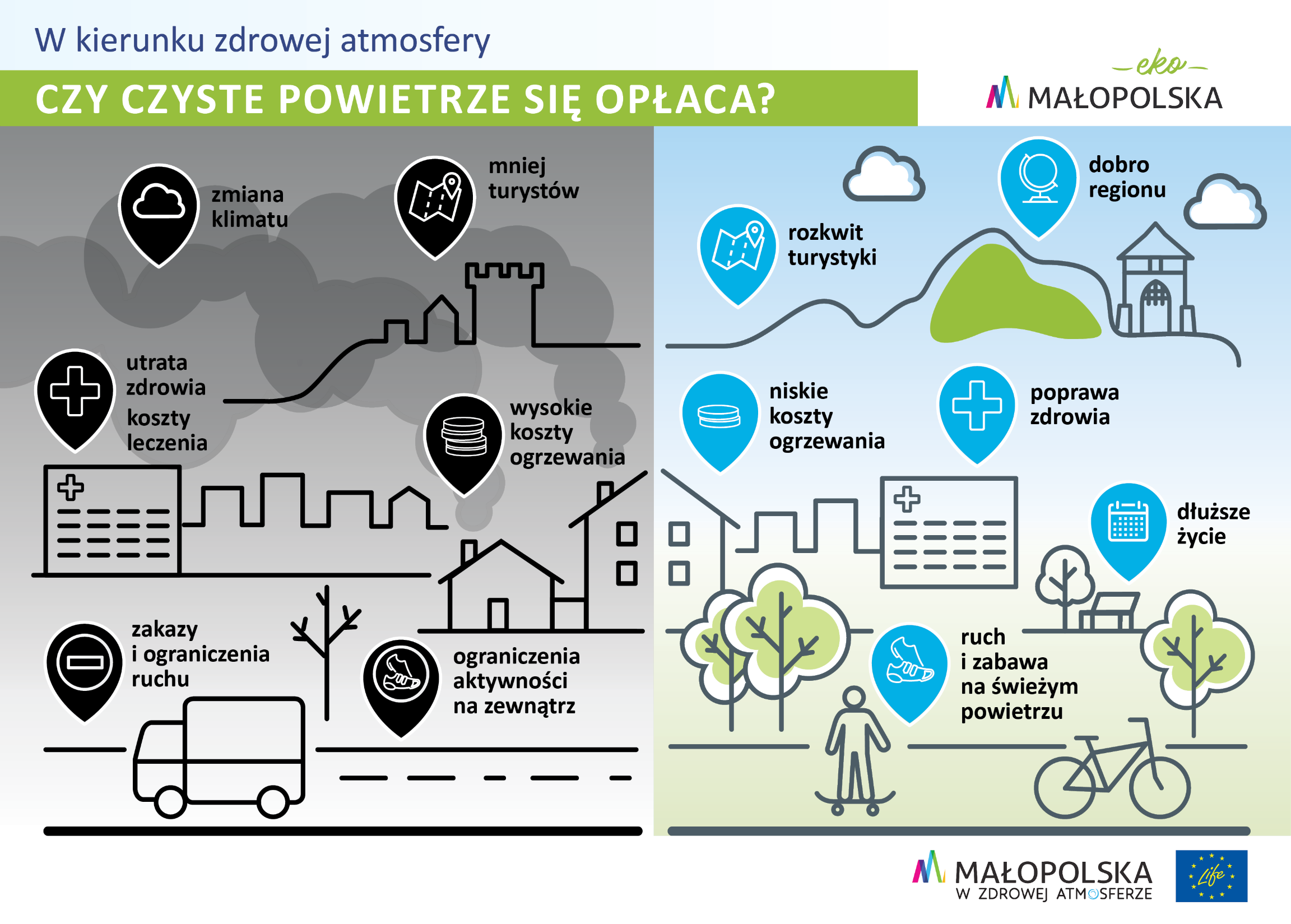 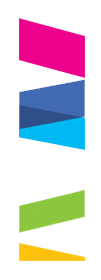 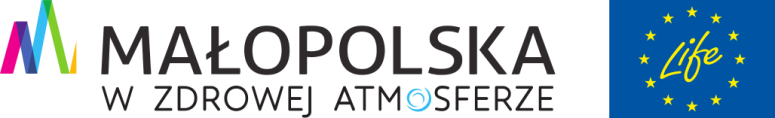 Zapraszamy do odwiedzenia naszej strony:
www.powietrze.malopolska.pl/program-ochrony-powietrza/
oraz
facebook.com/EkoMalopolska
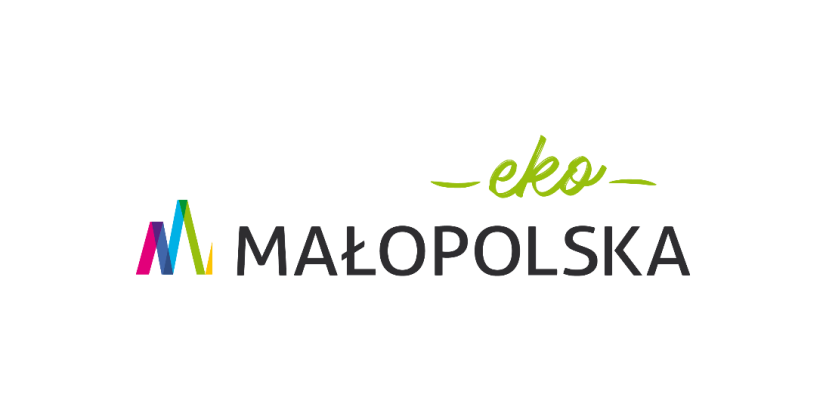